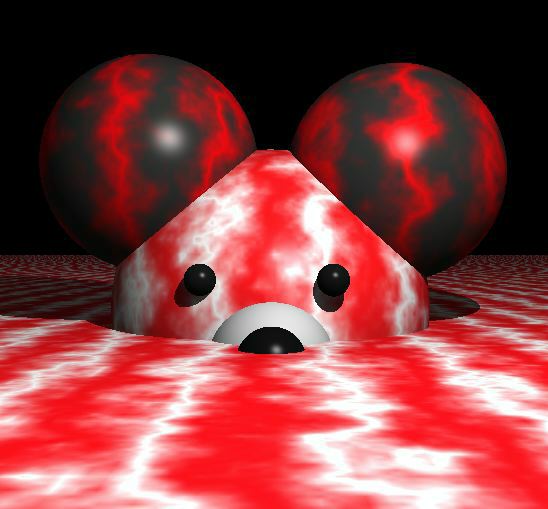 Perlin Noise
CS4300
The Oscar™
To Ken Perlin for the development of Perlin Noise, a technique used to produce natural appearing textures on computer generated surfaces for motion picture visual effects.
The Movies
James Cameron Movies (Abyss,Titanic,...) 
Animated Movies (Lion King, Moses,...) 
Arnold Movies (T2, True Lies, ...) 
Star Wars Episode I 
Star Trek Movies 
Batman Movies 
and lots of others 

	In fact, after around 1990 or so, every Hollywood effects film has used it.
What is Noise?
Noise is a mapping from Rn to R - you input an n-dimensional point with real coordinates, and it returns a real value.
n=1	for animation
n=2	cheap texture hacks
n=3 	less-cheap texture hacks
n=4	time-varying solid textures
Noise is Smooth Randomness
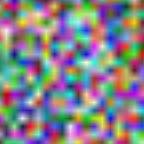 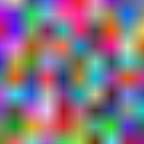 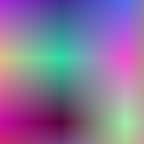 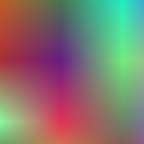 Making Noise
Generate random values at grid points.

Interpolate smoothly between these values.
Linear Noise
lerp
The basic operation of linear interpolation between two values is so commonly used in computer graphics that it is sometimes called a lerp in the jargon of computer graphics. 
Lerp operations are built into the hardware of all modern computer graphics processors.
lerping
lerp(v1, v2, t) = (1 – t)v1 + tv2
t of the distance from P to Q
Q
(1-t)P + tQ
P
101  15  182
207  133  174
2D Linear Noise
253  45  3
50  5  241
199  57  20
139  80  230
154  74  178
145  68  37
228  154  219
3D Linear Noise
Noise is Smooth Randomness
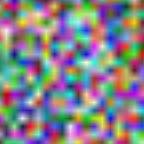 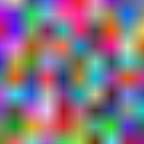 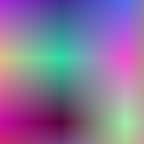 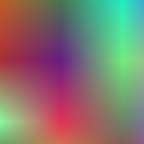 Perlin Noise Sphere
Turbulence or Sum 1/f(noise)
noise(p) + ½ noise(2p) + ¼ noise(4p) ...
Perlin Sum 1/f(noise) Sphere
Perlin Sum 1/f(|noise|) Sphere
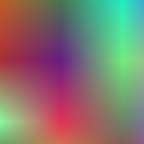 Just Noise
2D Nornalized Turbulence
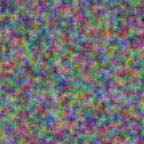 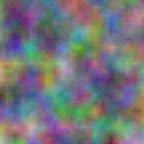 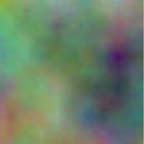 2D Turbulence - Clipped
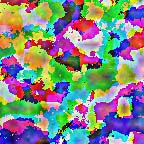 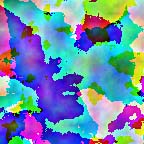 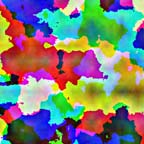 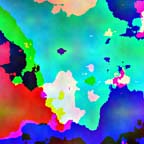 Marble
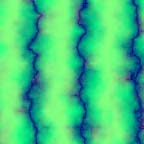 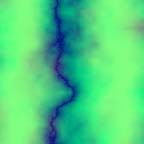 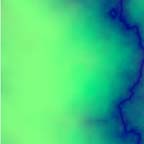 factorG  = sqrt(abs(sin(x + twist*turbulence(x, y, noise)))) 
color = (0, trunc(factorG*255), 255);
Clouds
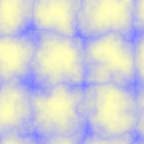 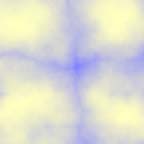 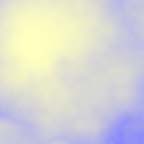 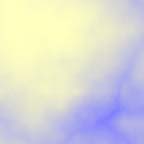 r = sqrt((x-200/d)*(x-200/d) + (y-200/d)*(y-200/d)); 
factorB = abs(cos(r + fluff*turbulence(x, y, noise)); 
color=(127 + 128*(1 - factorB), 127 + 128*(1 - factorB), 255);
Student Images
Student Images
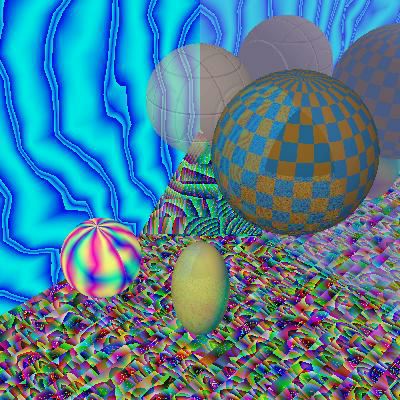 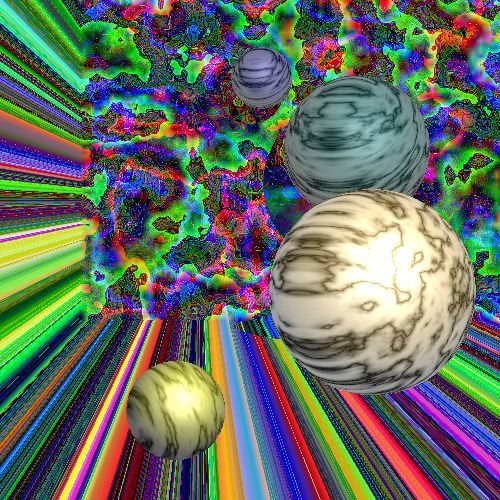 Student Images
Perlin’s Clouds and Corona